СОТРУДНИЧЕСТВО ШКОЛЫ С СЕМЬЕЙ, ВОСПИТЫВАЮЩЕЙ РЕБЁНКА С НАРУШЕНИЯМИ СЛУХА.ВЗАИМОДЕЙСТВИЕ ШКОЛЬНОГО КОНСИЛИУМА И ПМПК.
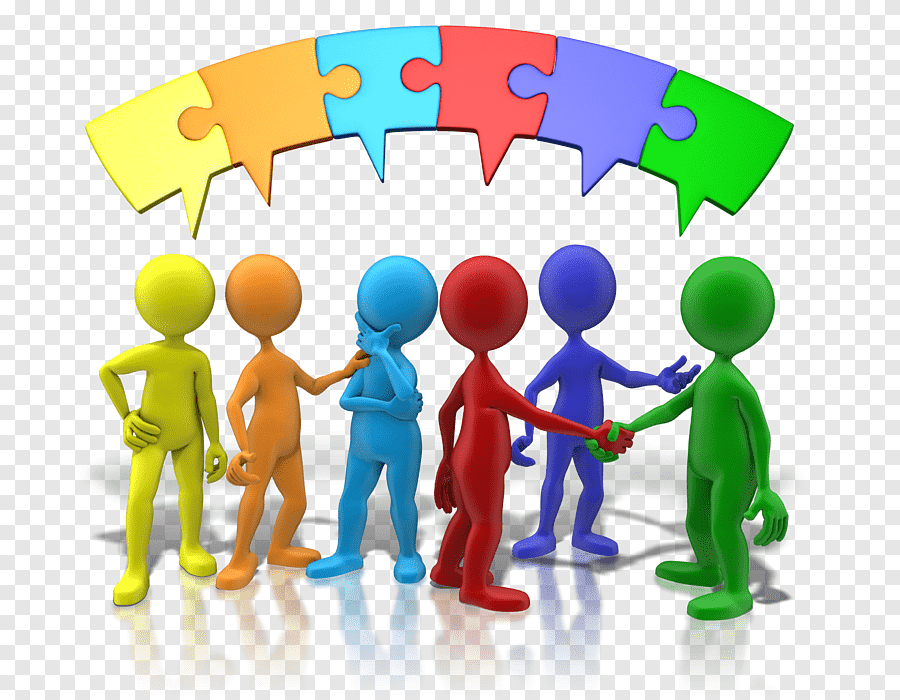 Особые  образовательные  потребности  детей, находящихся в условиях слуховой депривации:

- специальная работа по развитию возможностей восприятия
звучащего мира, его неречевых и речевых звучаний, работа по
формированию умения использовать свои слуховые
возможности в повседневной жизни;

- специальная помощь в развитии возможностей вербальной
и невербальной коммуникации на базе 
формирования умения использовать свои 
слуховые возможности.
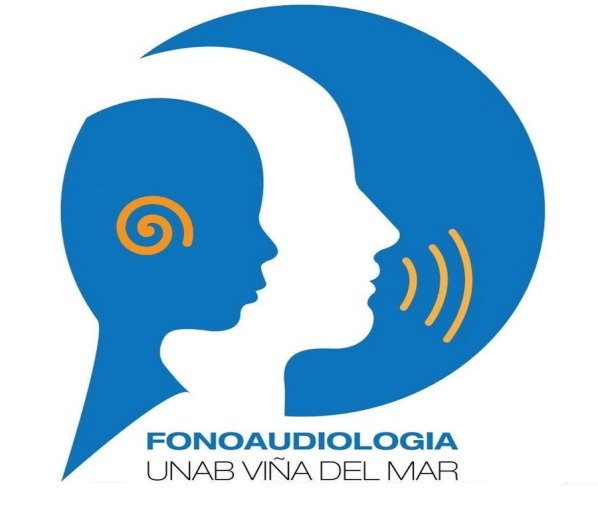 Комплексная программа предусматривает:
- помощь в осознании роли семьи в воспитании и развитии ребёнка с патологией  слуха;
- предоставление информации об особенностях и перспективах развития ребёнка;
- знакомство  родителей с содержанием, формами и методами воспитания и обучения детей с нарушенным слухом;
- выявление и распространение положительного  опыта семейного воспитания;
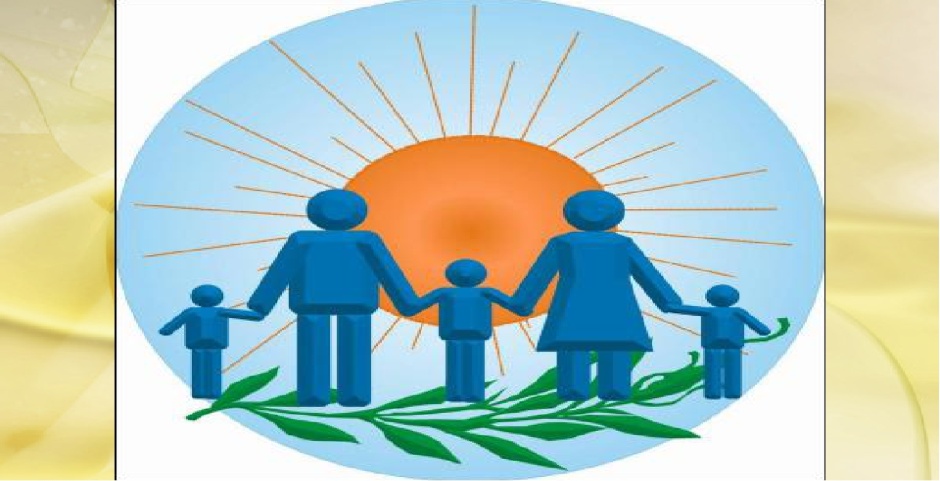 - вовлечение родителей  в сотрудничество 
со школой-интернатом.
Формы работы с родителями  неслышащих детей.
открытые занятия
Дни открытых дверей
консультации  узких специалистов (врача, педагога – психолога, социального педагога)
интернет - сайт школы
родительские собрания
привлечение родителей к участию во внеклассных мероприятиях в рамках класса и школы
индивидуальные беседы и консультации
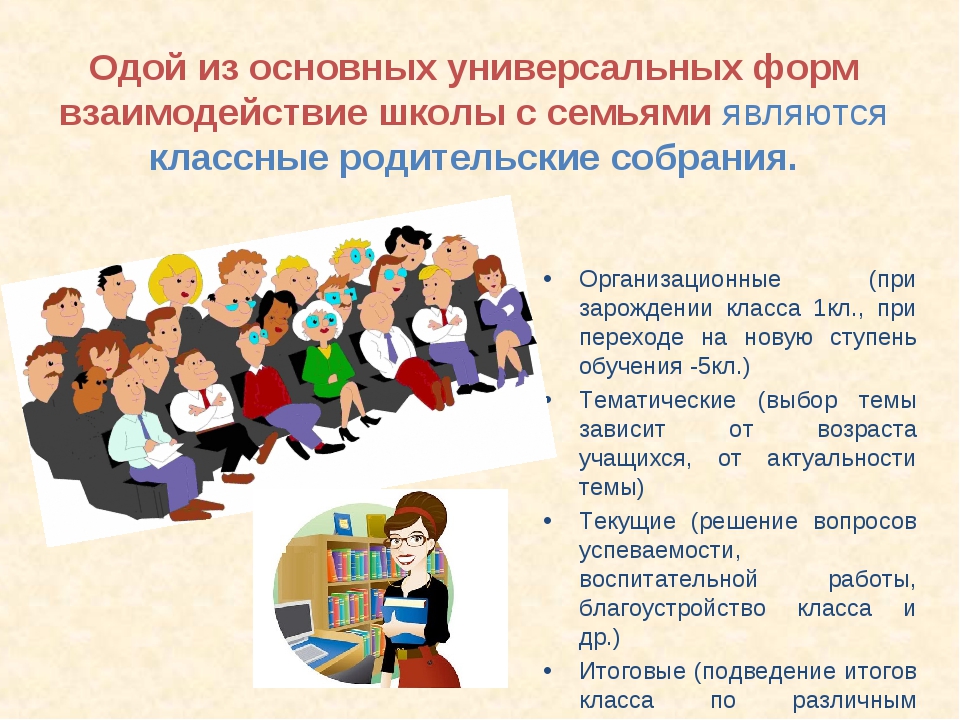 персональный сайт учителя,  закрытые группы в социальных сетях и в мобильных приложениях
Консилиум образовательного учреждения  - это постоянно действующий, скоординированный, объединенный общими целями коллектив специалистов,  реализующий ту или иную стратегию сопровождения, как включенного ребенка, так и инклюзивной  образовательной среды в целом.
Психолого-медико-педагогический консилиум (ПМПк) создается в целях комплексного психолого-медико-педагогического сопровождения детей с ОВЗ в соответствии с рекомендациями ПМПК.
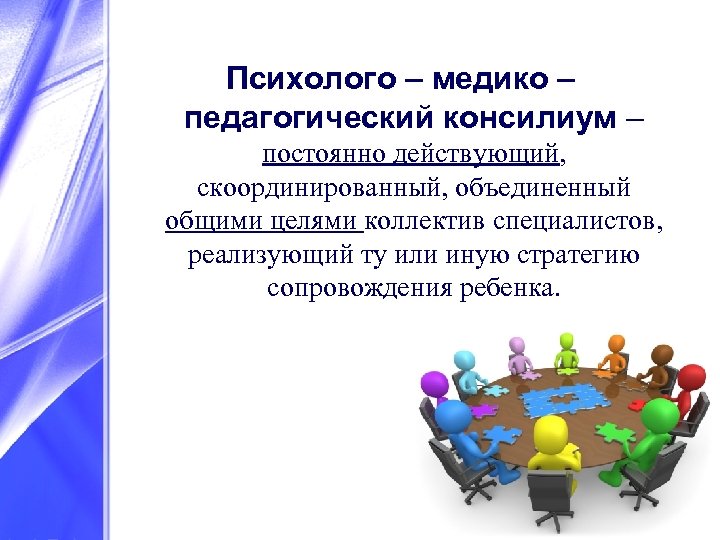 Основная  цель  ПМПк  -  обеспечение  в  образовательном  учреждении дигностико-коррекционного психолого-медико-педагогического сопровождения детей с отклонениями в развитии, создание условий для их обучения и воспитания.
Состав:
учитель – дефектолог
директор школы
зам. директора по УВР
медицинский работник
педагог – психолог
социальный педагог
Этапы деятельности психолого-медико-педагогического консилиума образовательного учреждения (ПМПк):
Предварительный этап. Оценка начальных сведений о ребенке и его семье.
Первый этап. Первичное обследование ребенка разными специалистами консилиумной команды.
Второй этап. Коллегиальное обсуждение специалистами полученных результатов, выработка единого представления о проблемах ребенка, особенностях развития ребенка, определение общего прогноза его дальнейшего развития и комплекса развивающе-коррекционных мероприятий. 
Третий этап. Реализация решений консилиума ОУ в плане развивающе-коррекционных мероприятий силами специалистов междисциплинарной команды учреждения.
Наиболее интересные темы:
«Обследование и диагностика вновь прибывших детей. Выявление обучающихся, нуждающихся в психолого-педагогическом сопровождении»;
«Адаптация и готовность первоклассников к школе»;
«Разработка программ воспитательных мер для детей «группы риска с целью коррекции  отклоняющегося поведения»;
«Трудности в обучении учащихся  5 класса и пути их преодоления»;
«Выявление причин, возникших проблем у детей.  Состоящих на ВШК, нахождение адекватных способов их преодоления»;
«Формирование единой образовательной среды  с целью адаптации в 1, 5 классах».
Случаи, когда возможно направление ребенка на городскую ПМПК:
 При возникновении  трудностей диагностики т.е в том случае, когда требуется углубленное обследование ребенка специалистами ПМПК. 
 В спорных и конфликтных случаях. 
 Стойко неуспевающих детей, имеющих в табеле 2 и более двоек по учебным предметам. 
 При отсутствии положительной динамики. 
 На снятие клинического диагноза и (вывод ребенка из коррекционной программы в массовую).
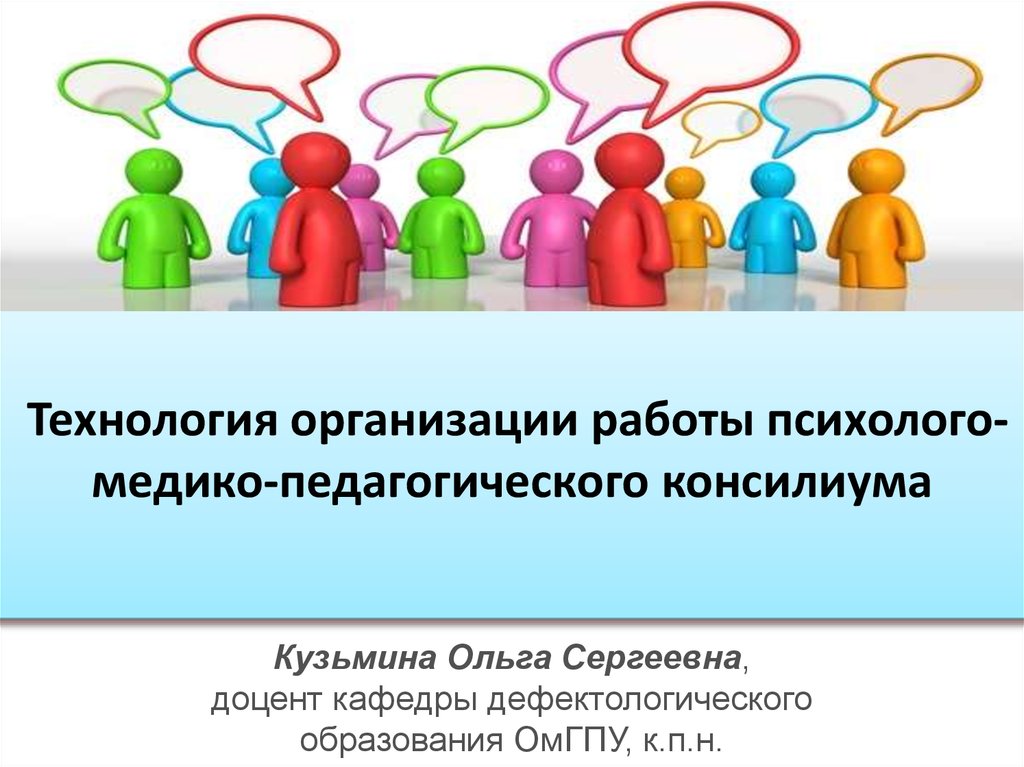 ПМПК            ПМПк
Специалисты ПМПк,  как специалисты сопровождения в своей деятельности обязательно  руководствуются  рекомендациями  психолого – медико - педагогических  комиссий  (ПМПК).
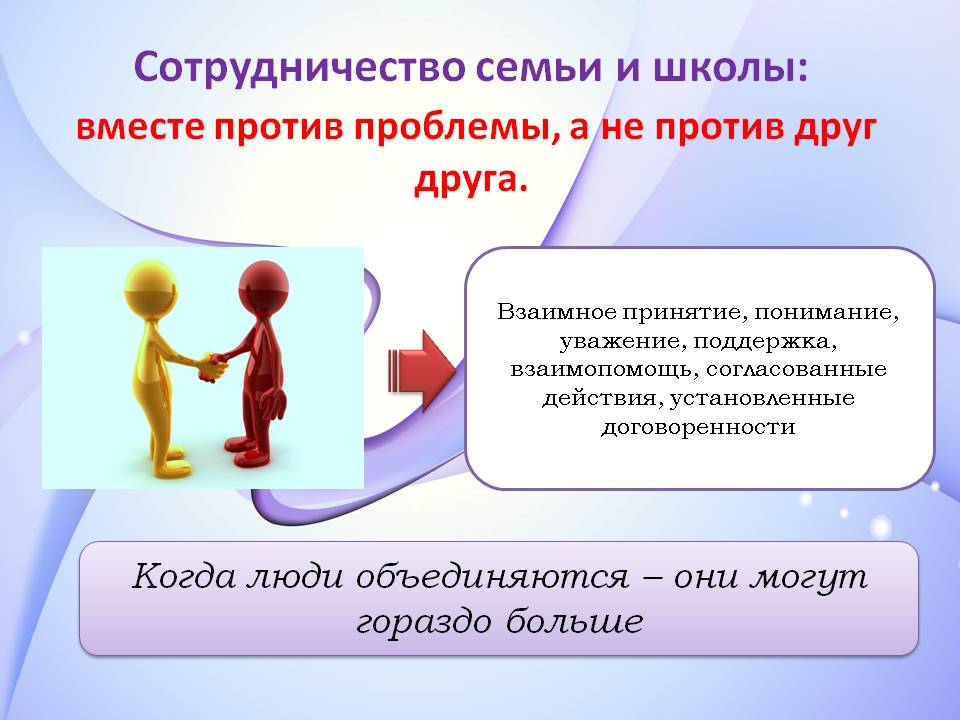 ПМПК  оказывает  методическую, консультативную   помощь, обеспечивает обмен опытом между специалистами психолого – медико - педагогического  консилиума образовательного учреждения.
Взаимодействие и сотрудничество школы, семьи,  школьного консилиума  и ПМПК :

 позволяет объединить информацию об отдельных составляющих статуса ребёнка, и на основе целостного видения ученика, с учётом данных о его прошлом состоянии разработать и реализовать общую линию его дальнейшего обучения и развития;

 помогает избежать субъективизма  в
оценке возможностей отдельных 
учащихся;

 позволяет объективно их оценить  и
построить совместную программу действий, направленную на развитие определённых качеств или  на устранение выявленных трудностей и недостатков.
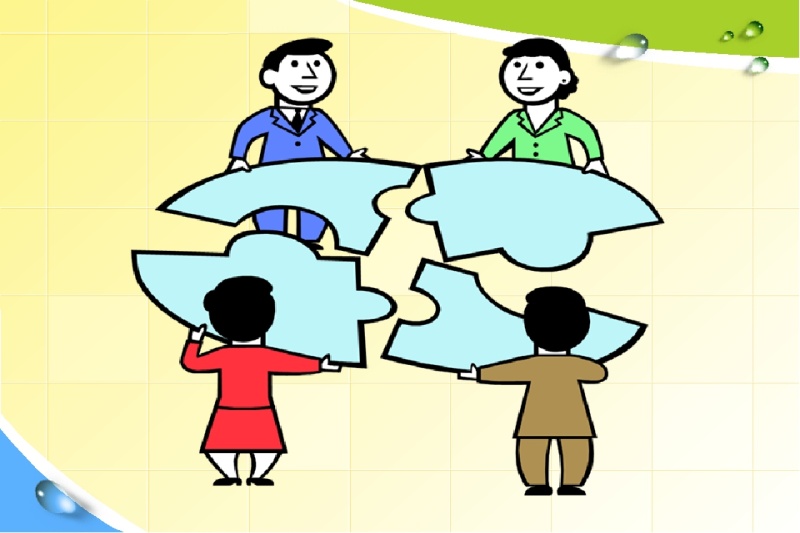